Умножение и деление чисел
«Школа 2100»
2 класс
Автор : Белко Галина Степановна, 
учитель начальных классов
ГБОУ СОШ № 491
Санкт-петербург
2015
Найдите значение выражений. Результаты деления находите, пользуясь таблицей умножения.
2 * 2 =
2 * 3 =
2 * 4 =
2 * 5 =
2 * 6 =
2 * 7 =
2 * 8 =
2 * 9 =
4
3 * 2 =
4 * 2 =
5 * 2 =
6 * 2 =
7 * 2 =
8 * 2 =
9 * 2 =
4 : 2 =
6 : 2 =
8 : 2 =
10 : 2 =
12 : 2 =
14 : 2 =
16 : 2 =
18 : 2 =
2
6 : 3 =
8 : 4 =
10 : 5 =
12 : 6 =
14 : 7 =
16 : 8 =
18 : 9 =
6
6
3
2
8
2
8
4
10
2
10
5
12
2
6
12
14
2
7
14
16
2
8
16
2
18
18
9
Решите уравнения подбором
6
х * 2 = 12
9 * у = 18
2
4
с * 2 = 8
3 * а = 6
2
Решите задачи.
У африканских слонов на конце хобота два отростка. Сколько отростков у трёх слонов? Пяти слонов? Семи слонов?
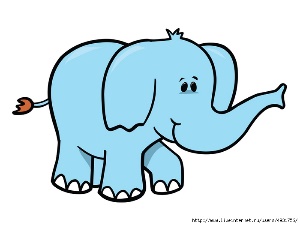 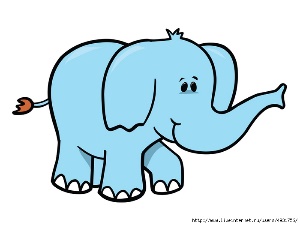 2 * 3 = 6 (отр.)
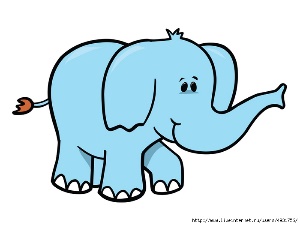 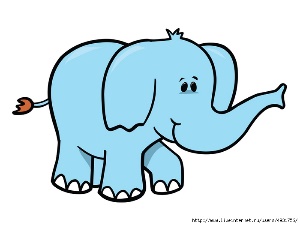 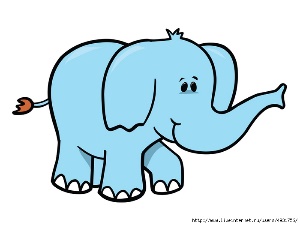 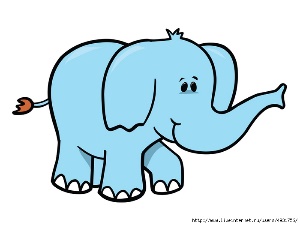 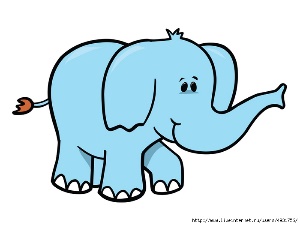 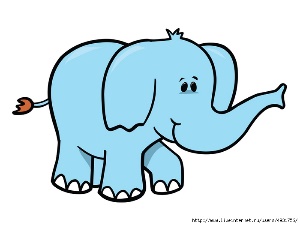 2 * 5 = 10 (отр.)
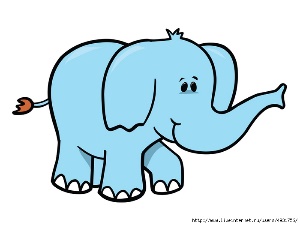 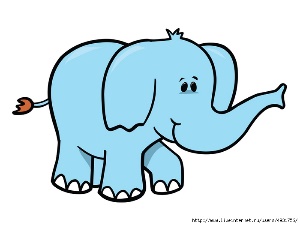 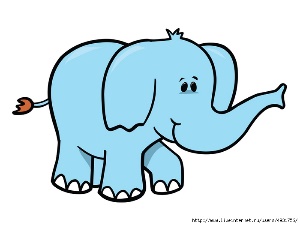 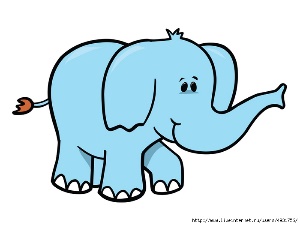 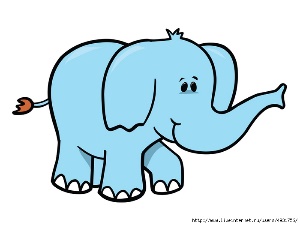 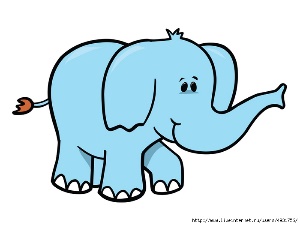 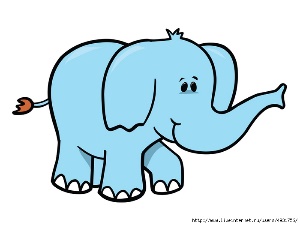 2 * 7 = 14 (отр.)
Решите задачу.
У двух соек в гнёздах по 8 яиц, а у двух куропаток по 9 яиц. Сколько всего яиц отложили 2 сойки и две куропатки?
У двух соек – по 8 яиц
? яиц
У двух куропаток – по 9 яиц
1) 8 * 2 = 16 (яиц) – у двух соек.
2) 9 * 2 = 18 (яиц) – у двух куропаток.
3) 16 * 18 = 34 (яйца)
Ответ: всего отложили 34 яйца.
Решите задачи.
Садовник посадил 16 кустов сирени в два ряда поровну. Сколько кустов сирени в одном ряду?
16 : 2 = 8 (к.)
Ответ: 8 кустов сирени в одном ряду.
Шестнадцать мячей разложили по 2 мяча в сетку. Сколько сеток понадобилось?
16 : 2 = 8 (с.)
Ответ: потребовалось 8 сеток.
ДО НОВЫХ ВСТРЕЧ!
Интернет-ресурсы:
Школьный клипарт http://s3.pic4you.ru/allimage/y2013/10-24/12216/3925122.png 
Линейки http://s1.pic4you.ru/allimage/y2012/08-20/12216/2356205.png 
Лист в клеточку http://s1.pic4you.ru/allimage/y2012/08-20/12216/2356208.png 
Скрепка http://img-fotki.yandex.ru/get/6610/134091466.1c/0_8f975_cc74afe5_S 
Циркуль http://img-fotki.yandex.ru/get/6521/108950446.113/0_cd1e6_7c1b8dea_S